GESTIÓN MIGRATORIA: 

Los procesos de seguridad en la expedición de visas mexicanas
LOS PROCESOS DE SEGURIDAD EN LA EXPEDICIÓN DE VISAS MEXICANAS
Sistema Migratorio Dual
Sistema Integral de Administración Consular (SIAC)
Secretaría de Relaciones Exteriores
                (Oficinas Consulares)
Instituto Nacional de Migración
Sistema Electrónico de Trámites Migratorios (SETRAM)
SOLICITUDES DE VISA INGRESADAS ANTE LAS OFICINAS CONSULARES
1
2
3
4
5
6
Proceso para la expedición de visas autorizadas por la SRE
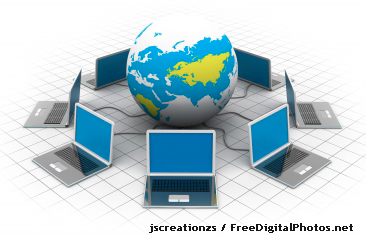 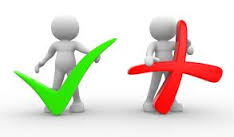 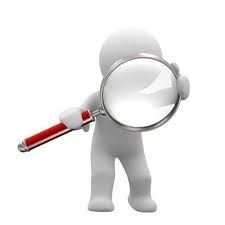 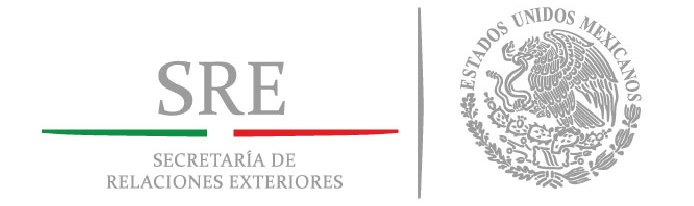 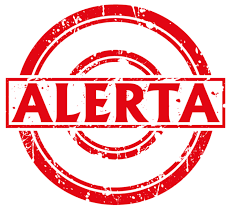 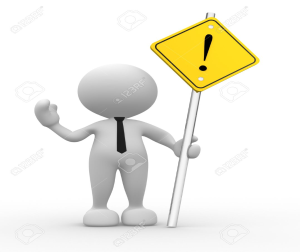 La SRE verifica los documentos proporcionados por el extranjero
Ingresa los datos al sistema
Revisa si cuenta con posible registro de alerta, si aparece coincidencia de registro en el sistema, consulta al INM
El INM corrobora si  en efecto tiene registro
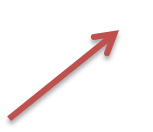 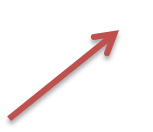 Si se descarta el registro, se expide la visa
Si se confirma el registro, se niega la visa
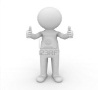 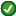 AFM revisa el estatus del usuario mediante el ticket
Se  verifican alertas  migratorias y coincidencias biométricas
Se imprime ticket con clave para conocimiento del AFM
AFM permite internación
Se permite la internación al país y sella forma migratoria
SÍ
SOLICITUDES DE VISA INGRESADAS ANTE EL INM
UNIDAD FAMILIAR
7
RAZONES HUMANITARIAS
8
OFERTA DE EMPLEO
9
Proceso para la expedición de visas autorizadas por el INM
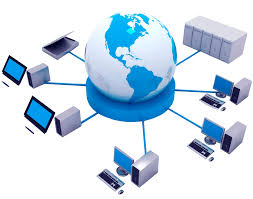 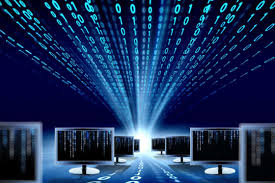 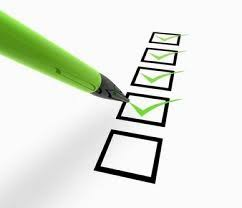 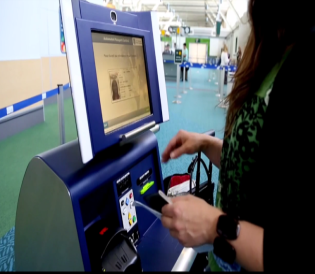 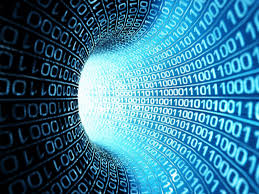 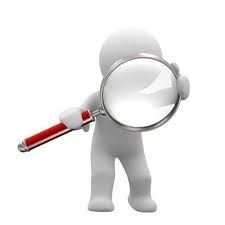 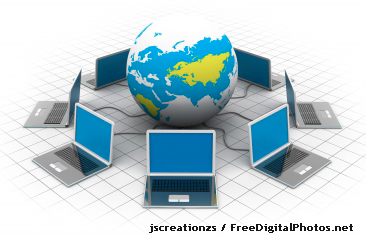 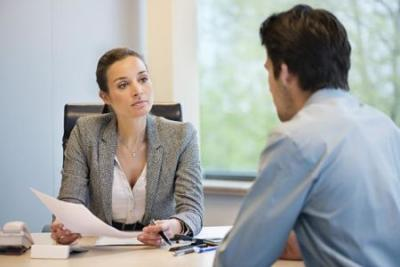 Si no hay coincidencia y el promovente cumple con los requisitos:, 
el INM autoriza e informa al promovente la procedencia de la entrevista consular
Se analiza la CIE de las personas físicas y morales
El sistema coteja automáticamente alguna coincidencia con alerta
Se valida documentación
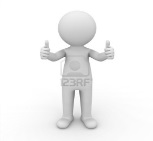 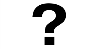 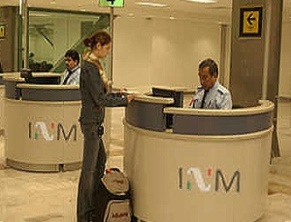 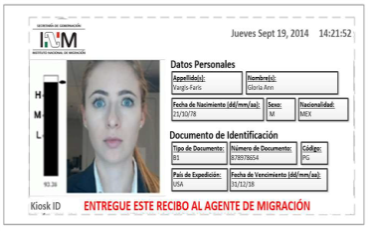 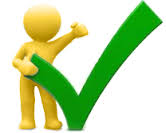 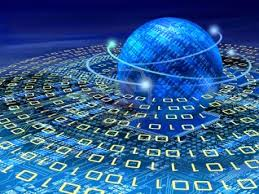 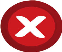 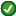 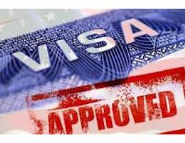 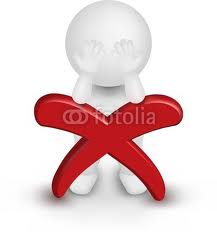 Expide la visa
El Consulado corrobora la información y hace preguntas adicionales
Se envía la información del trámite, a través de la interconexión SIAC-SETRAM
Si detecta alguna inconsistencia, regresa al INM para que valore nuevamente el trámite con los comentarios del Cónsul
Niega la visa
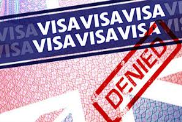 Datos de contacto:

María Fernanda García Villalobos Haddad
Directora General de Regulación y Archivo Migratorio
fgarciav@inami.gob.mx
	

Alejandro Austria de la Vega
Director de Vinculación con el Servicio Exterior
aaustriav@inami.gob.mx

consultas_setramsiac@inami.gob.mx